Operační program Spravedlivá transformace
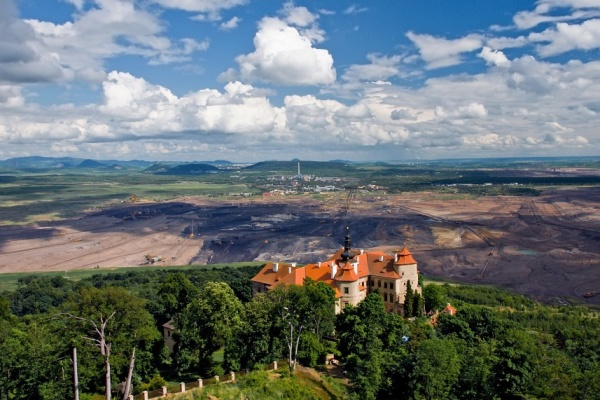 HSR Most, 14.11.2022
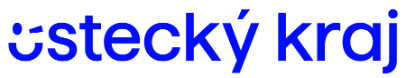 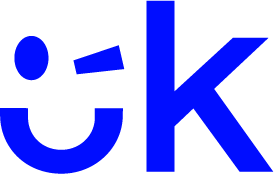 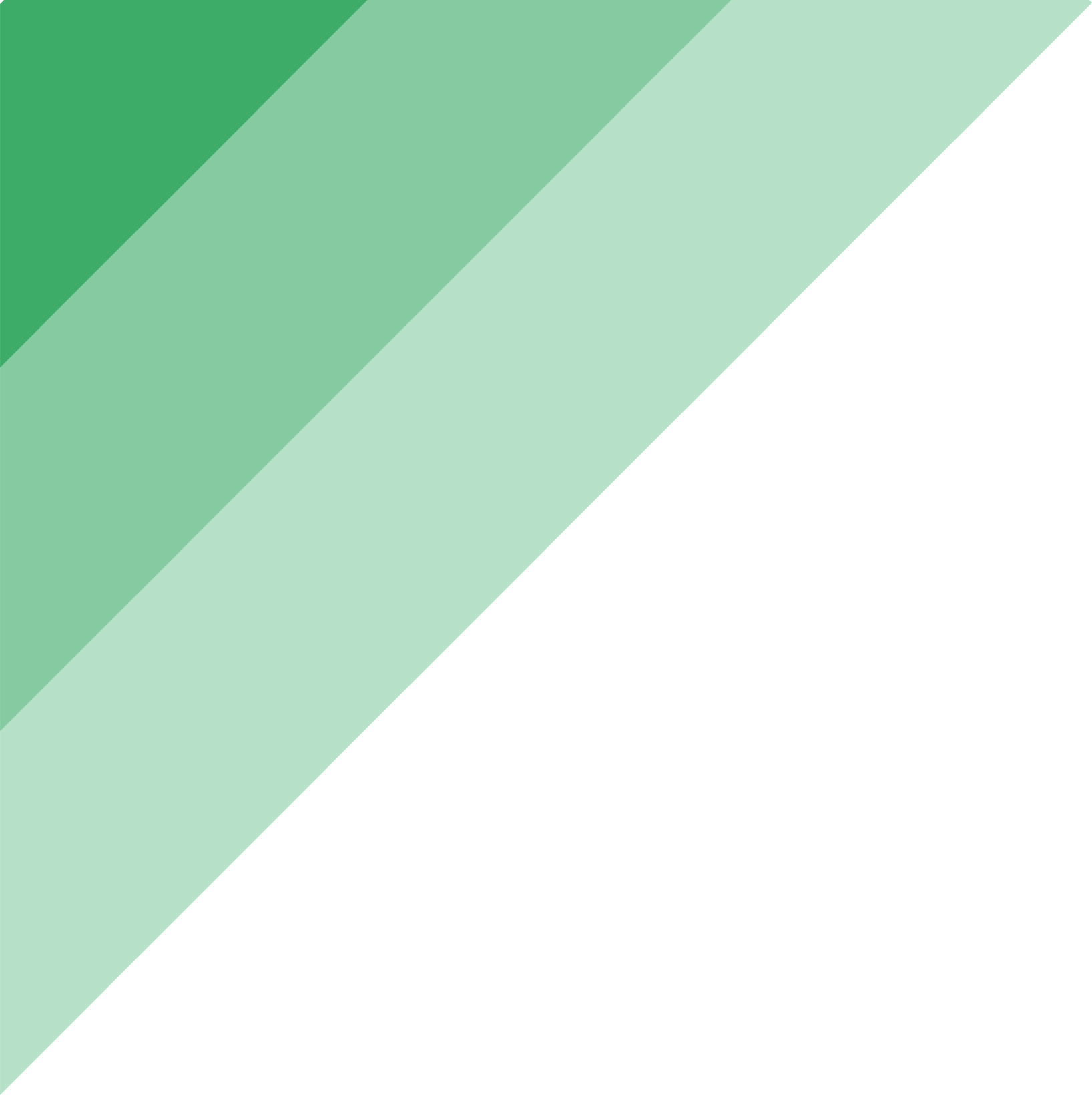 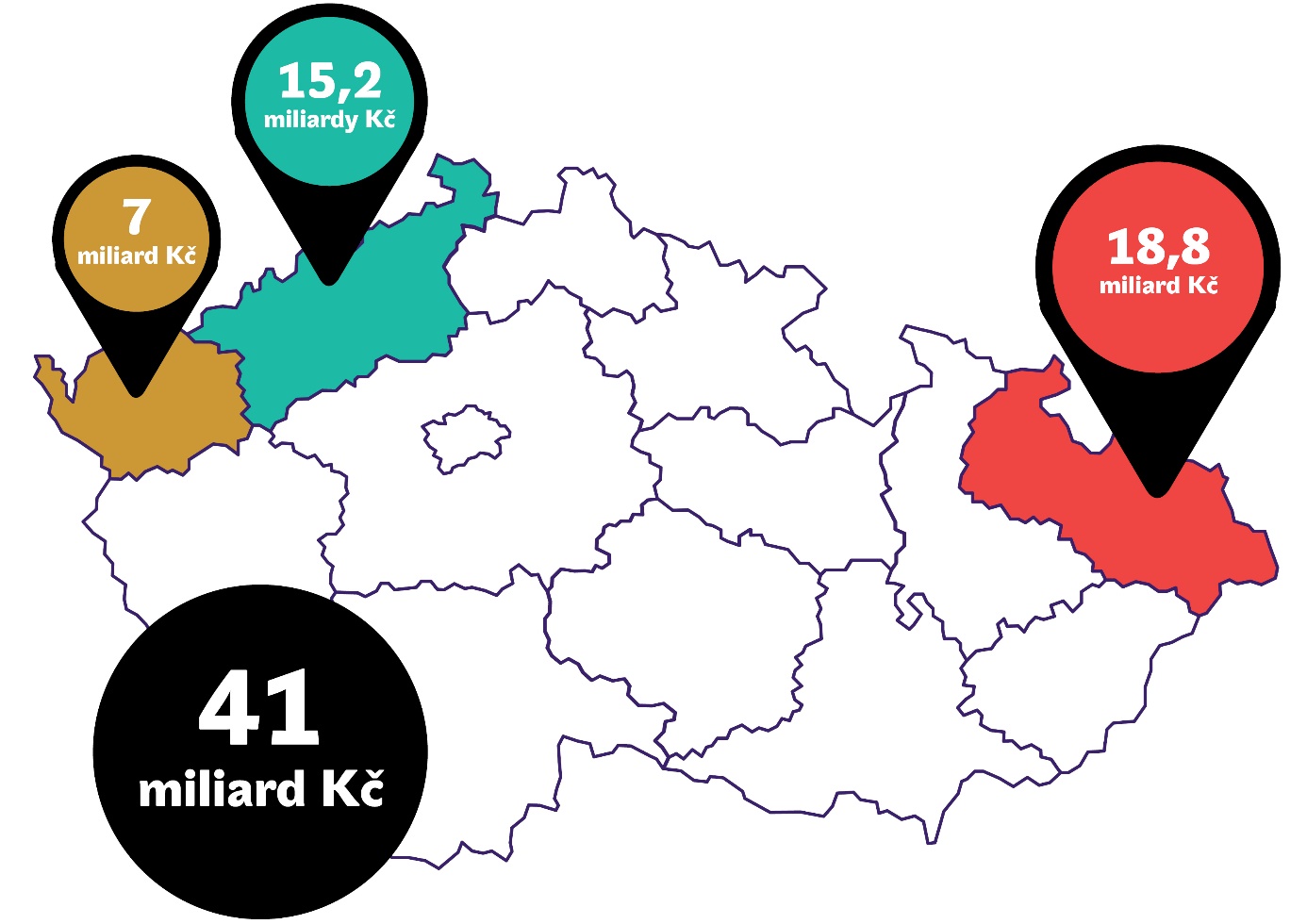 Dopady odklonu od uhlí

Podpora nad rámec ostatních programů a evropských fondů.
* při kurzu 26 Kč/euro
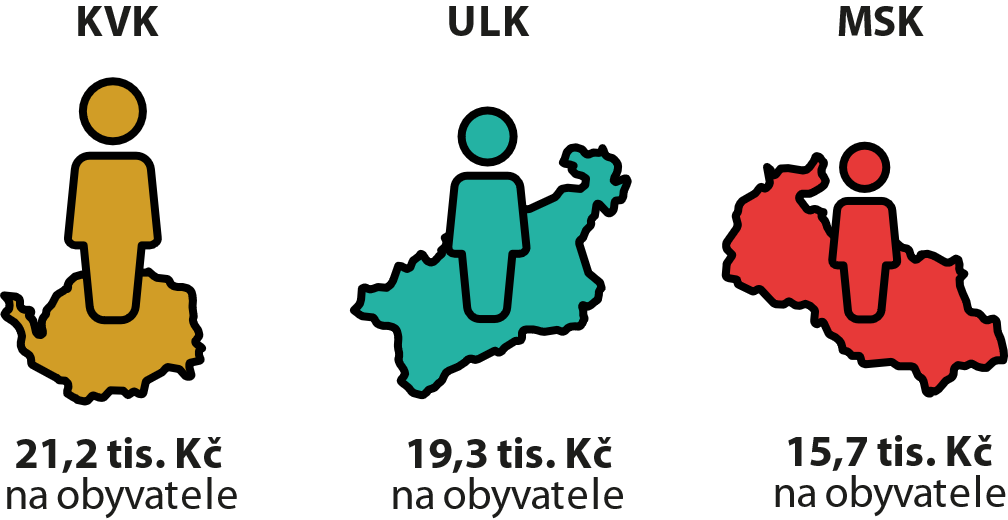 Řídící orgán: Ministerstvo životního prostředí ČR
Zprostředkující subjekt: Státní fond životního prostředí
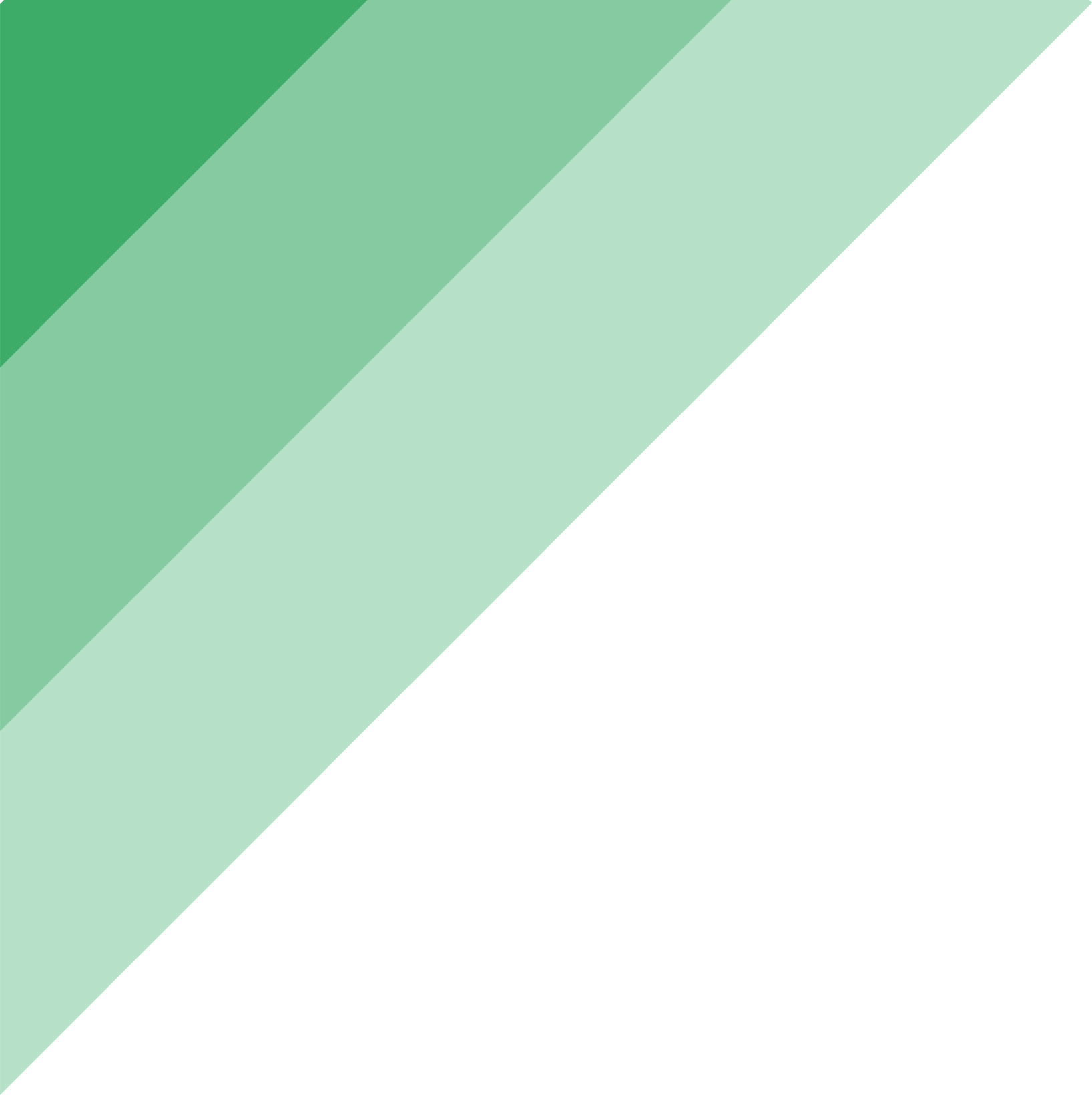 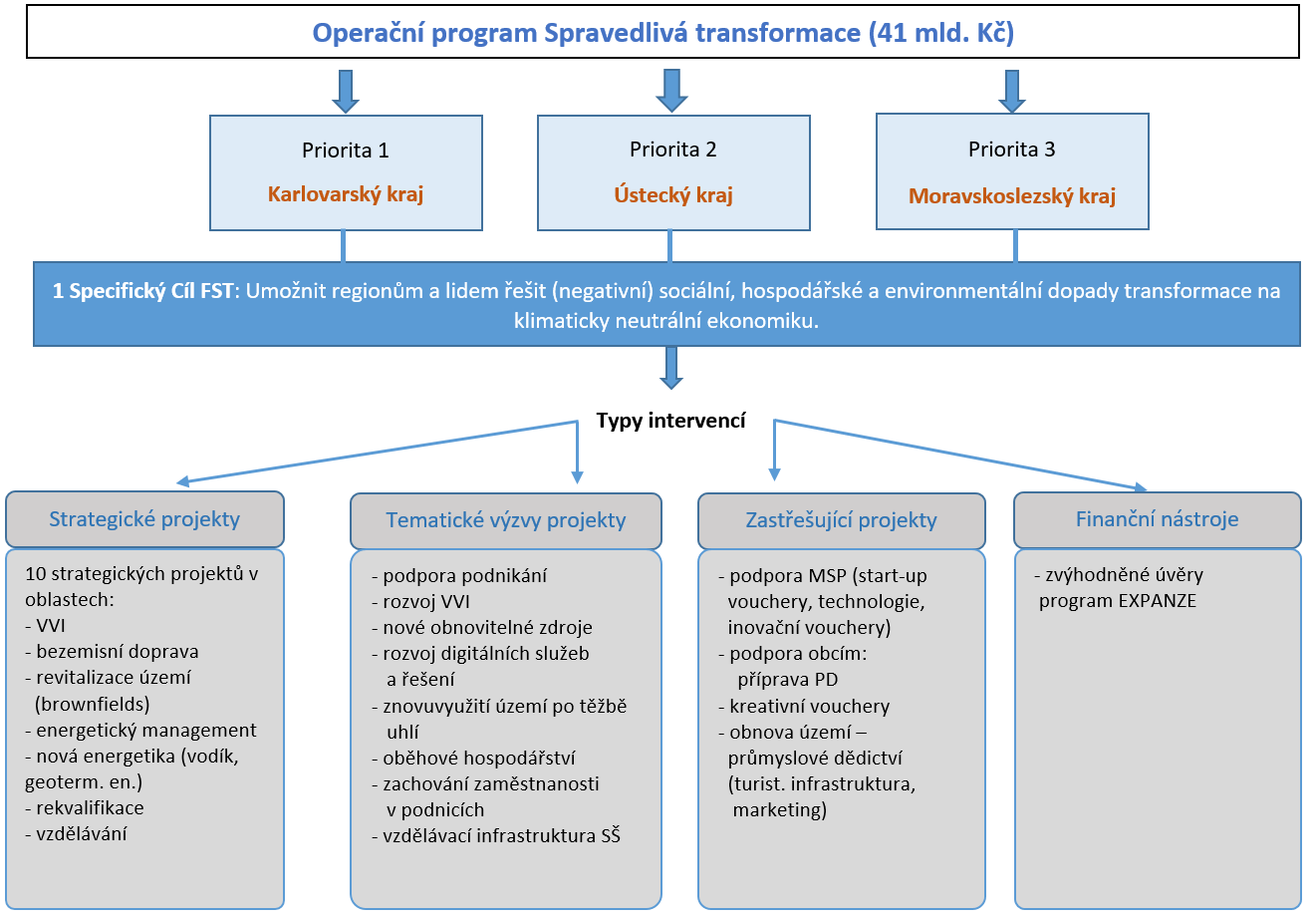 Operační program Spravedlivá transformace
15,2 mld. Kč  pro Ústecký kraj
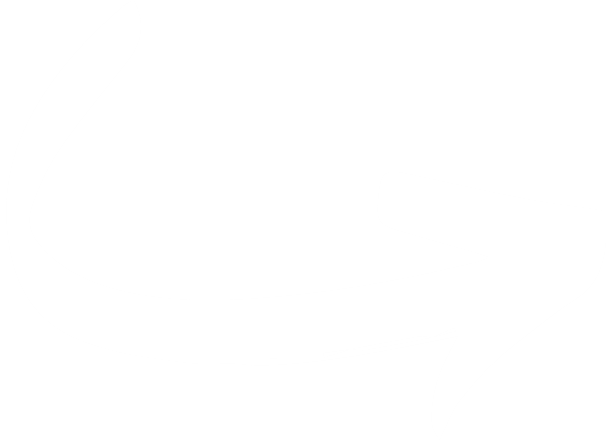 Podnikání 
Věda, výzkum, inovace
Nová energie
Digitální inovace
Obnova území
Oběhové hospodářství
Lidé a dovednosti
Podpora bude poskytována prostřednictvím kraje v roli administrátora zastřešujícího projektu. 

Kraj vyhlásí pro vybranou oblast DOTAČNÍ  PROGRAM 

Bude se jednat o menší projekty     min. 50 tis. Kč
                                                                   max.  do 5 mil. Kč                           
                                                                   způsobilých výdajů 						 projektu

flexibilní z pohledu jednoduché administrace žádosti a vykazování 

 podpora přípravy projektů           zvýšení absorpční kapacity pro čerpání z ESIF a nár. programů
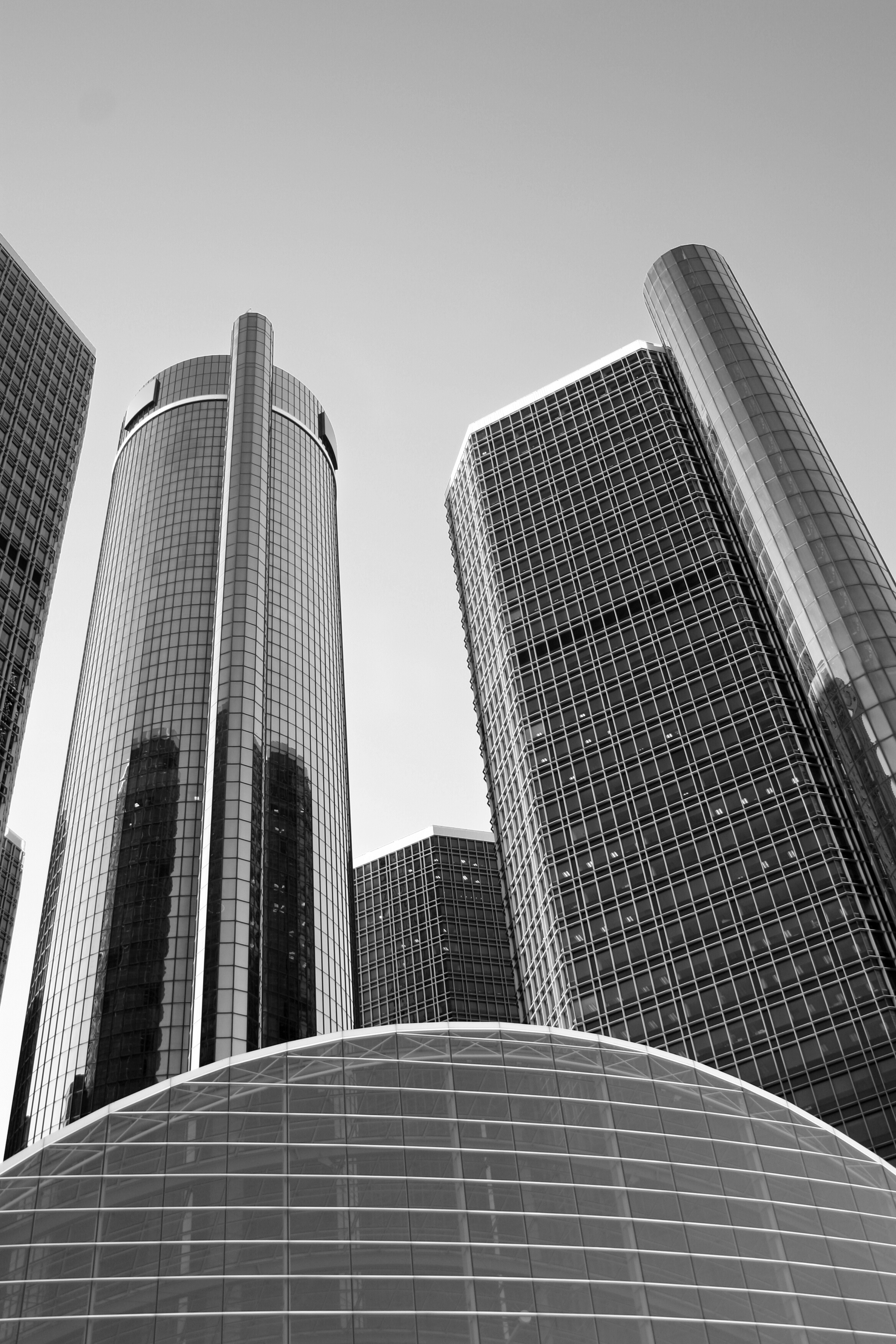 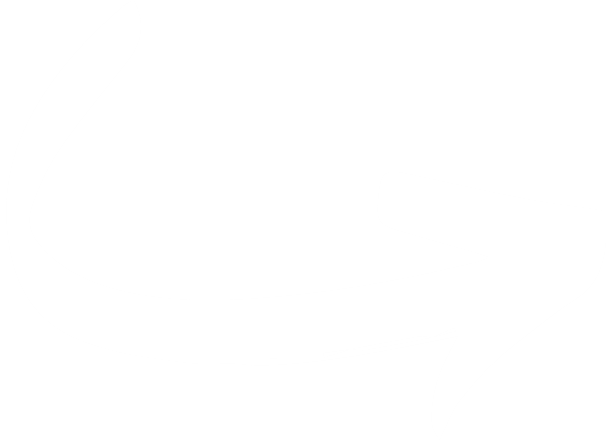 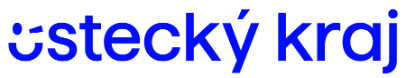 Zastřešující projekty
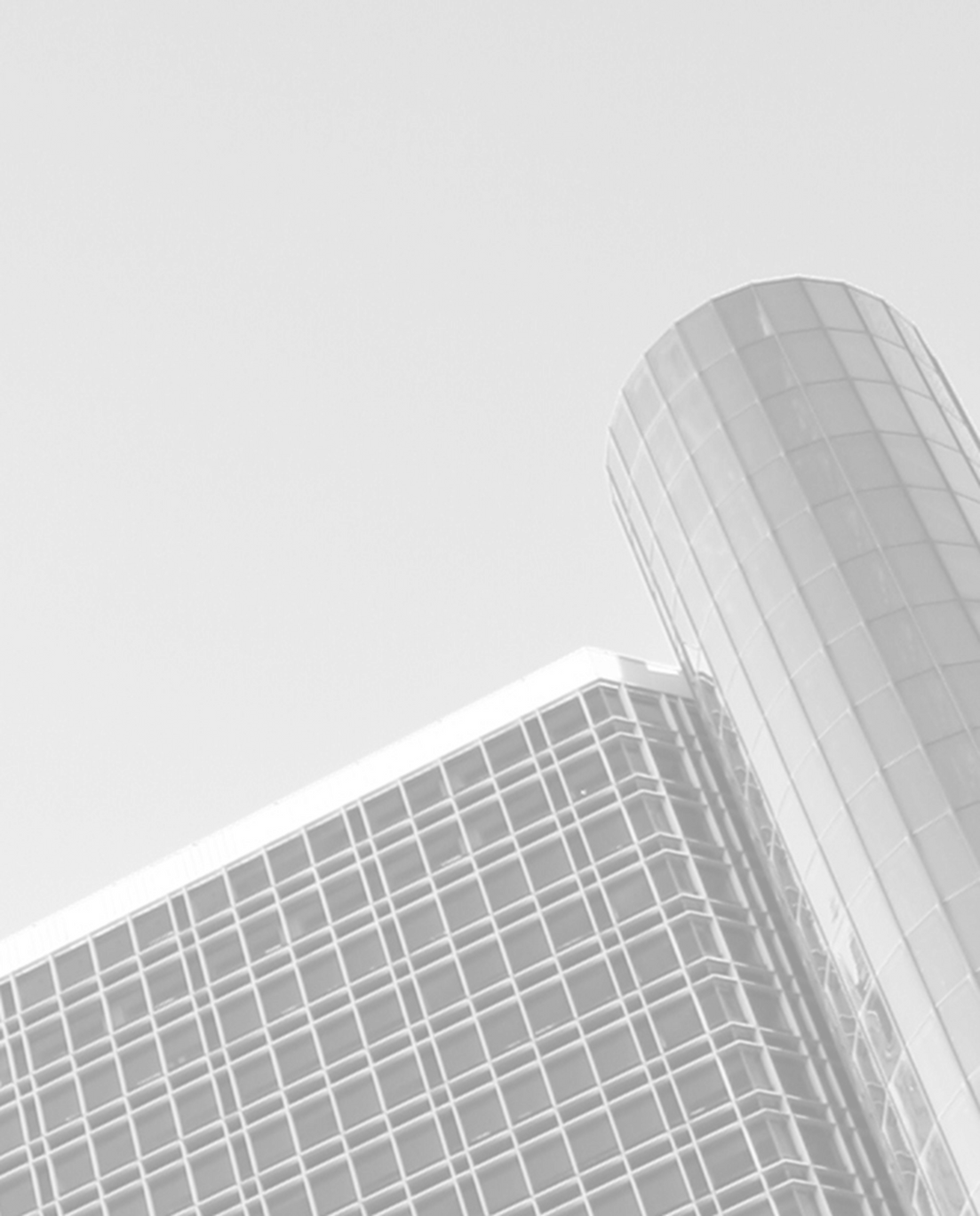 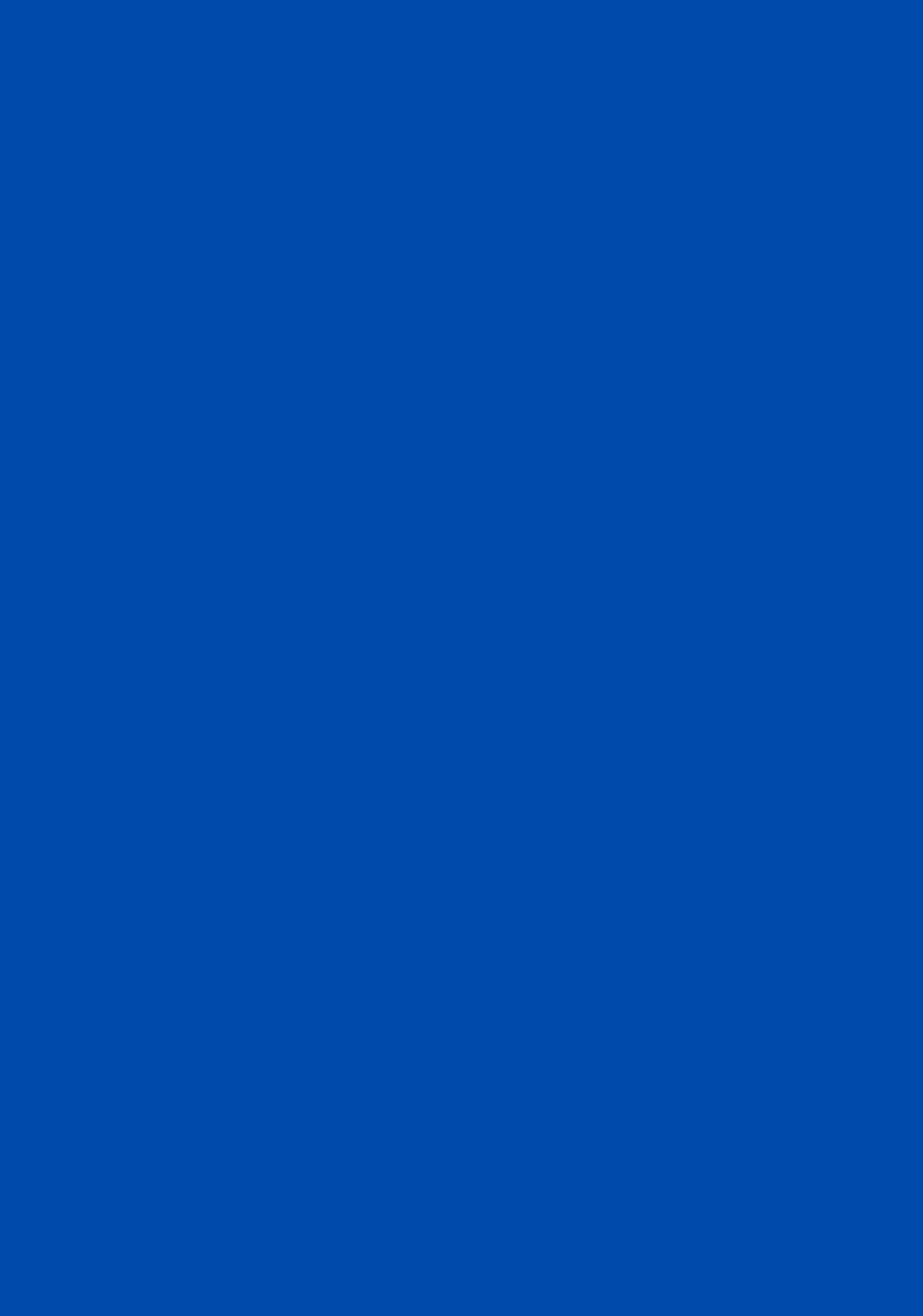 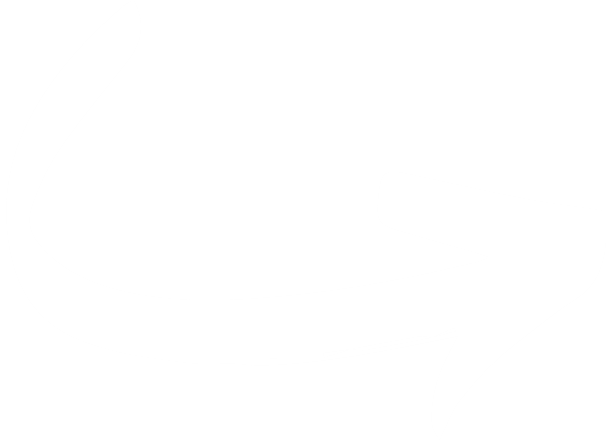 Zastřešující projekty
Podpora podnikání
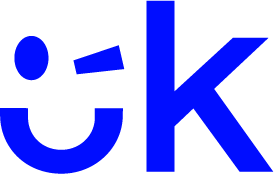 Příprava projektů
Kreativní vouchery
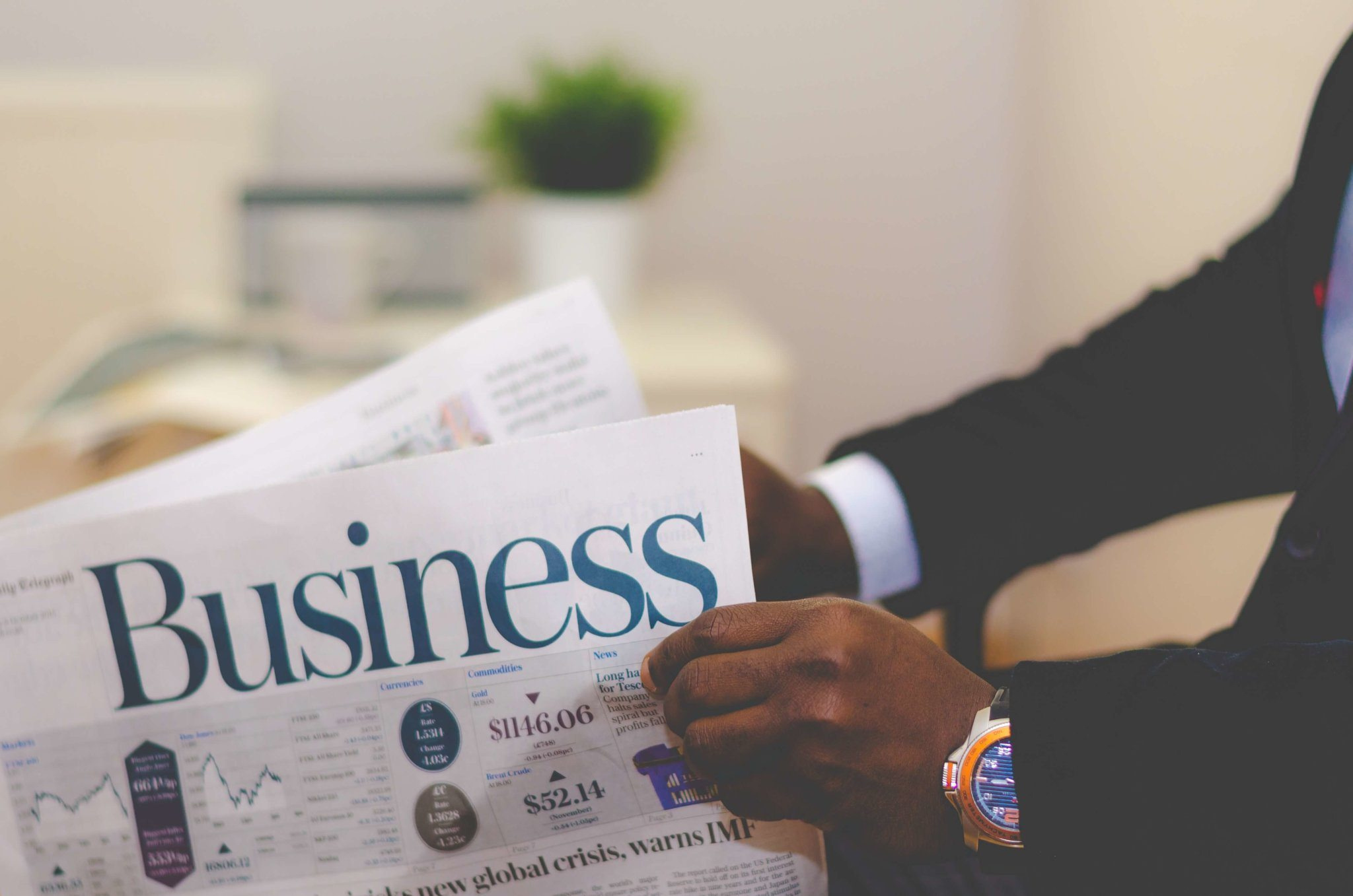 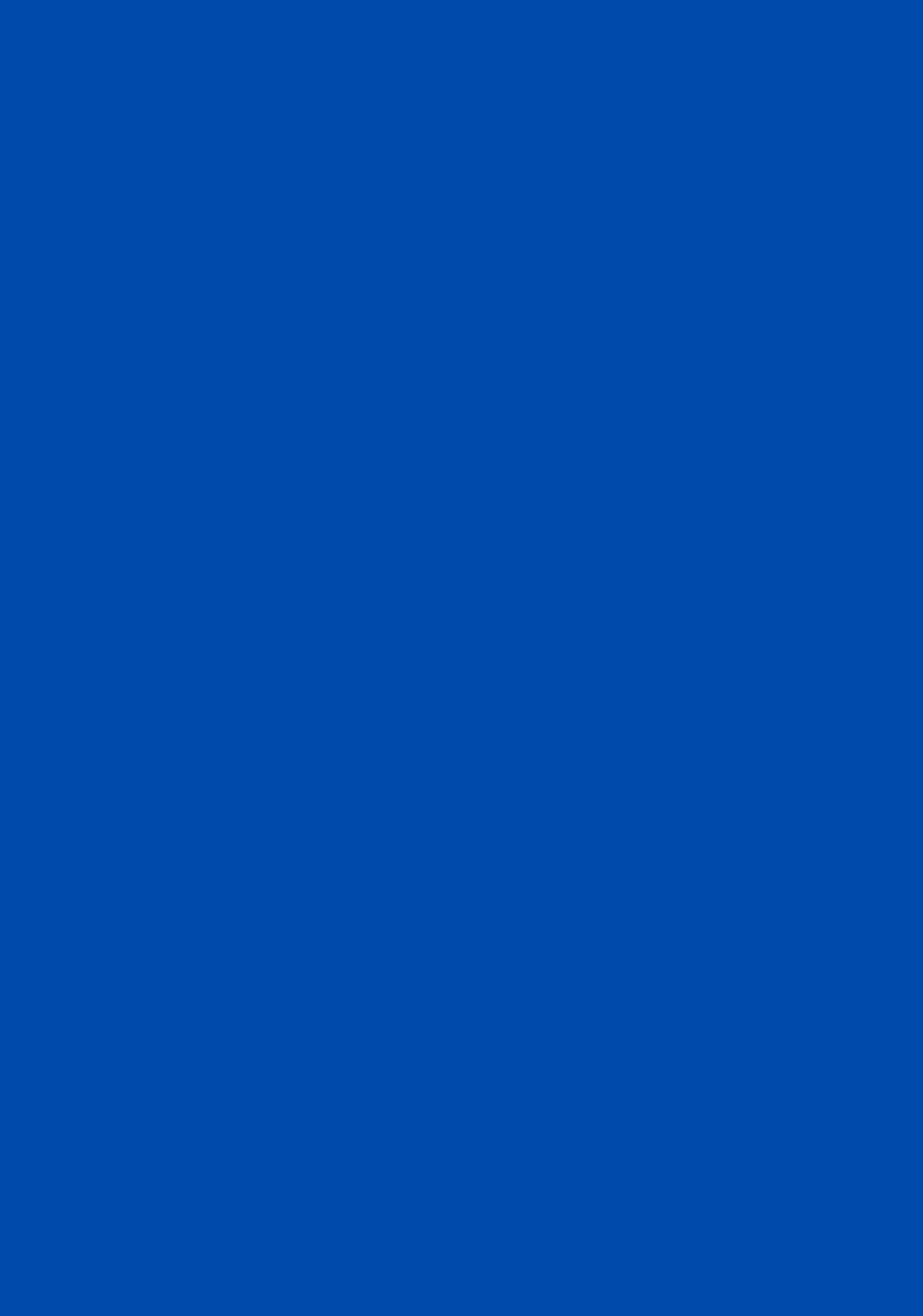 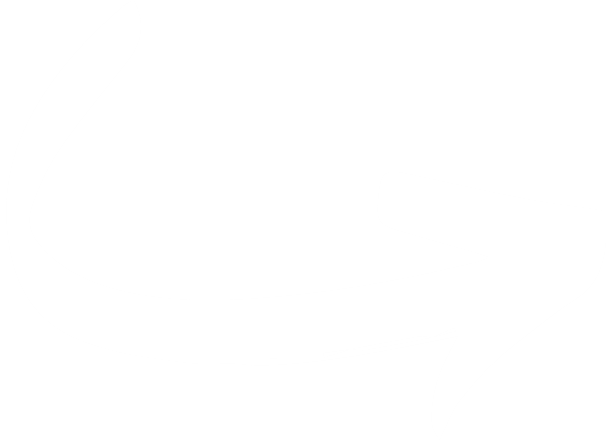 Podpora podnikání 

300 mil. Kč
malé a střední podniky
50 – 500 tis.Kč
míra dotace 80% (de-minimis)
Voucher pro rozvoj podnikání
vznik nových nebo rozvoj stávajících podnikatelských aktivit 
Digitální voucher
Digitální technologie a služby, automatizace procesů
Inovační voucher
Inovace ve firmách – vývoj a testování nových produktů, optimalizace procesů
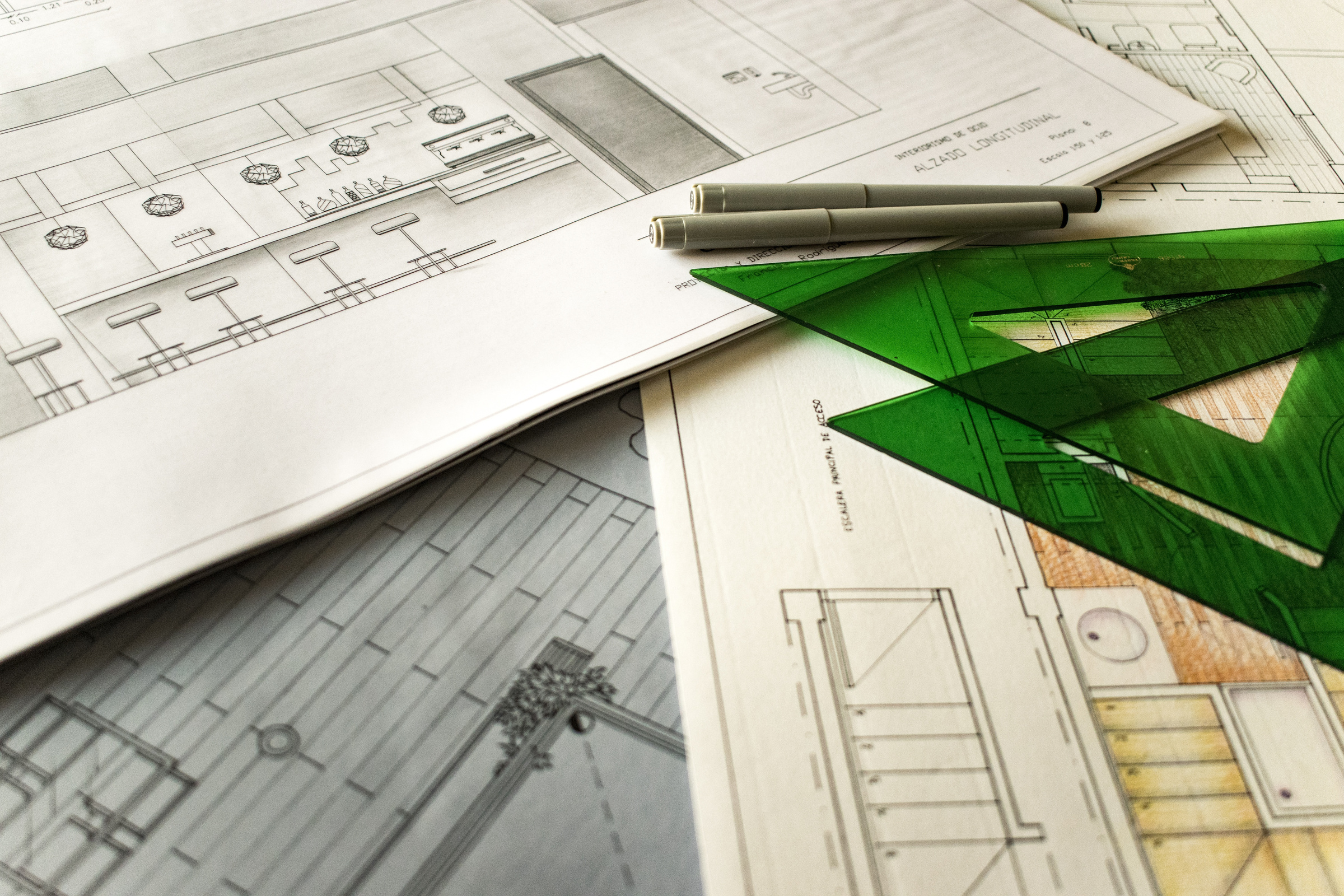 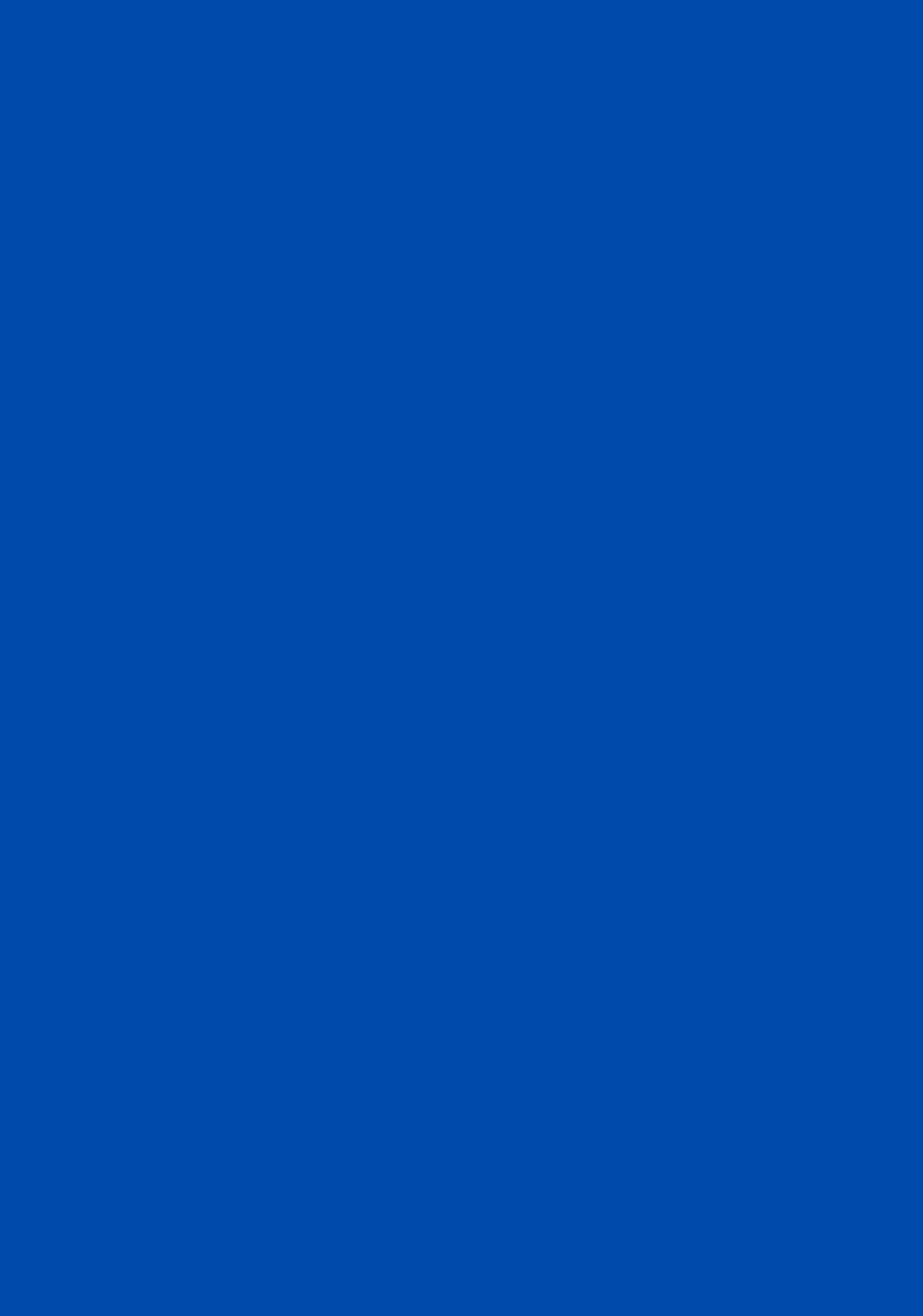 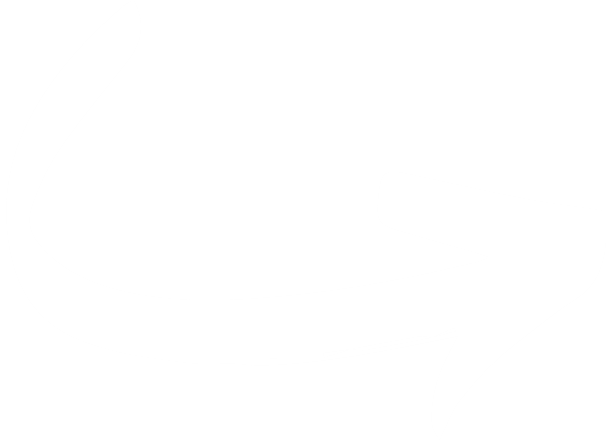 Příprava projektů 

200 mil. Kč
města, obce a jejich přísp.org, svazky obcí, neziskové org.
Podpora přípravy projektových záměrů obcí  v oblastech podporovaných FST - vypracování projektové dokumentacepro předložení žádostí o dotace do programů EU a národních programů:

energetický audit
projektová dokumentace 
hydrogeologický průzkum (posudek)
geologický průzkum
odborné studie (např. územní, technické, regulační)
zpracování projektové žádosti o podporu do nár. a evropských dotačních programů
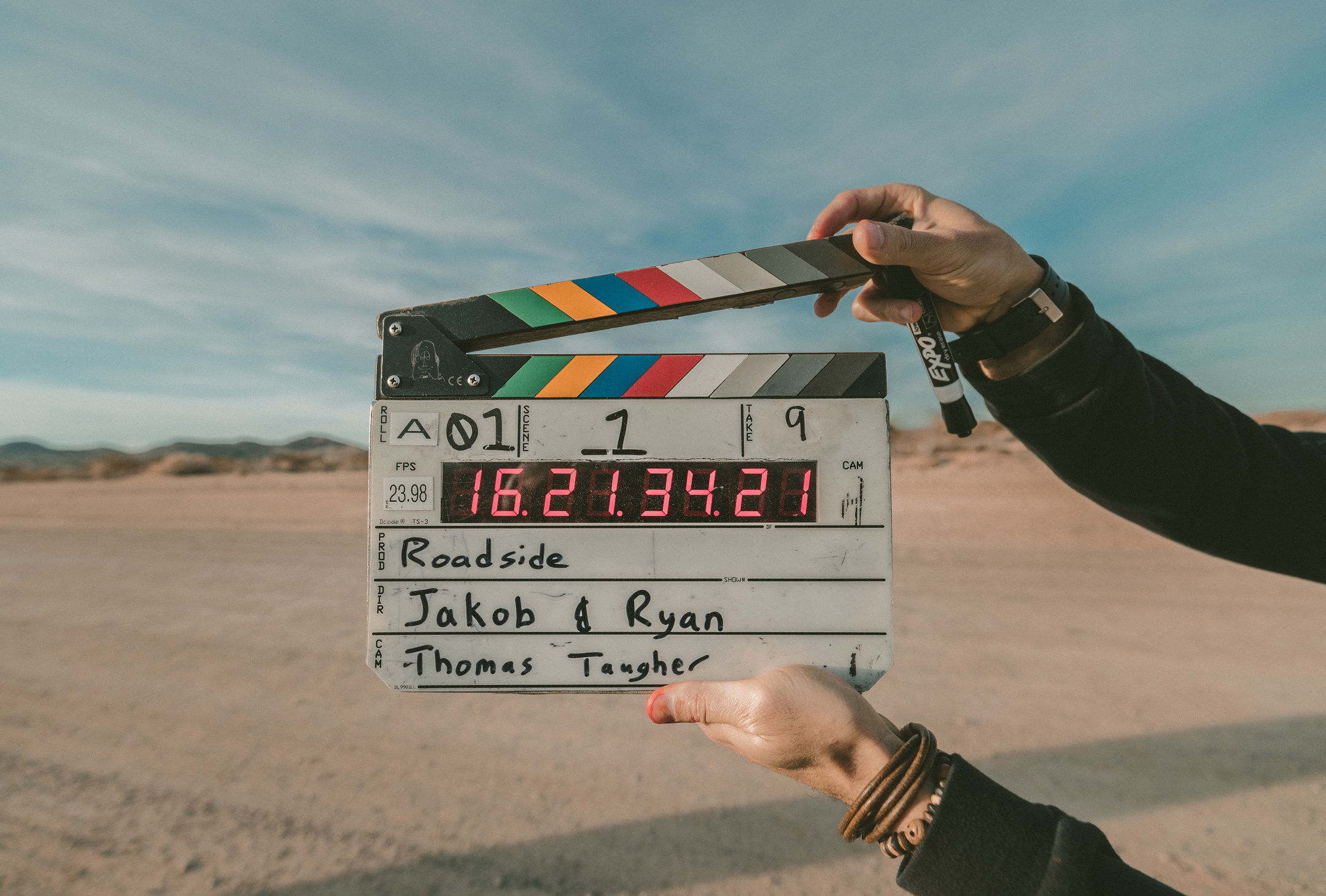 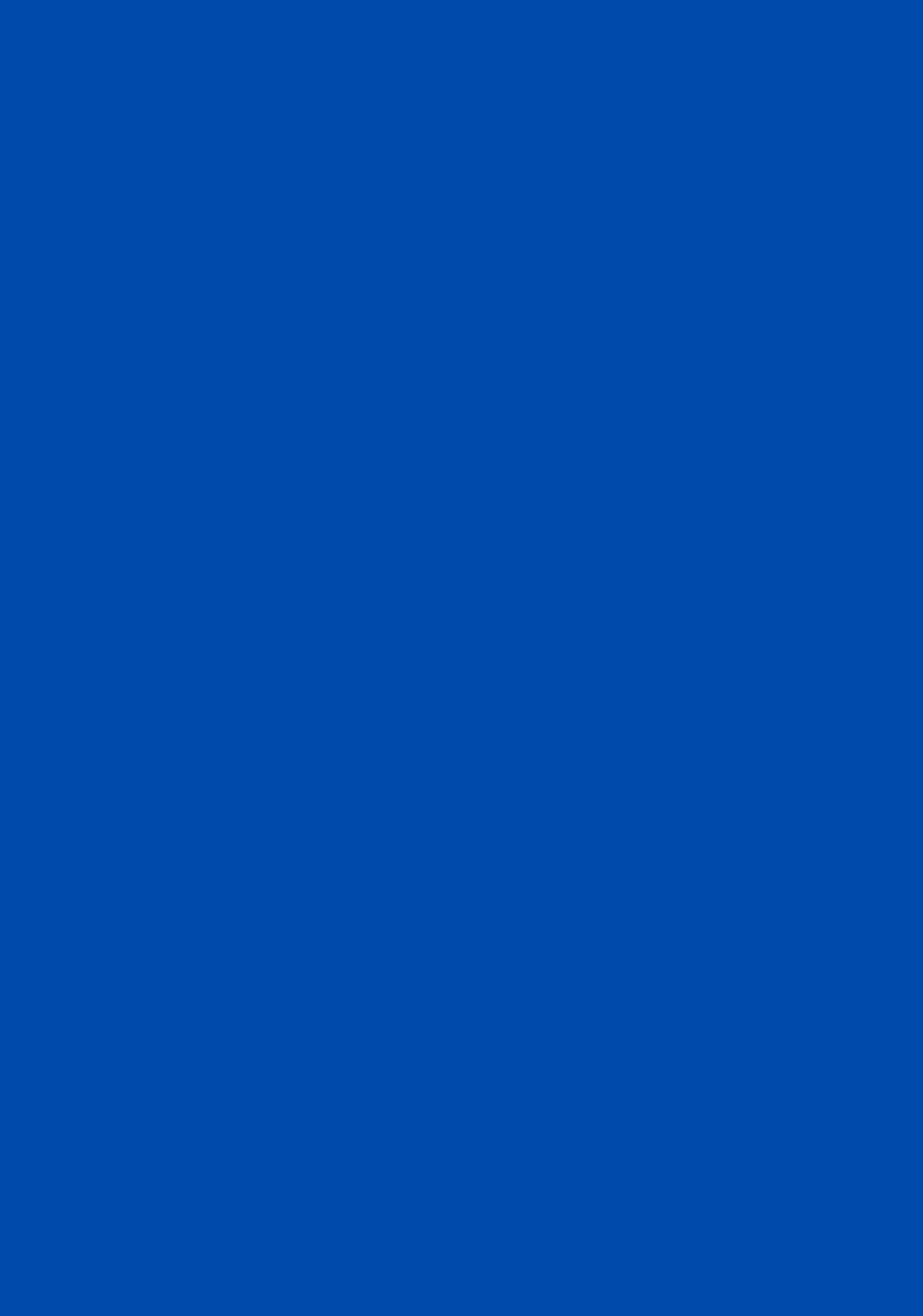 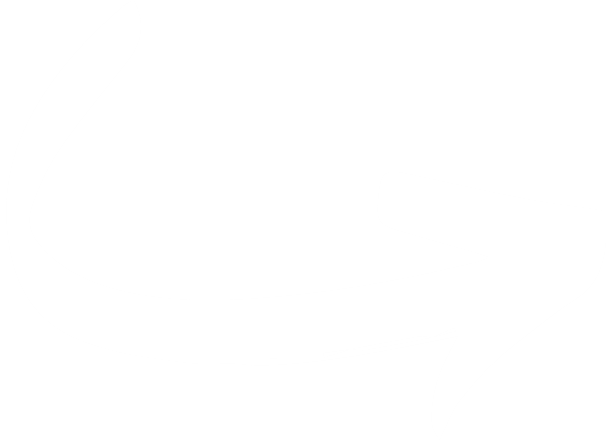 Kreativní vouchery 

KKO 30 mil. Kč
města, obce a jejich přísp.org, svazky obcí
50 – 300 tis.Kč
Míra dotace 85%
Podpora kulturně kreativních odvětví
Nákup služeb a produktů od subjektů („kreativců) působící  v kulturně kreativních odvětvích
Webdesign, architektura, marketing, komunikační technologie, interiér/exreriér design….
zvýhodněné úvěry pro malé a střední podniky

poskytovatel úvěrů 

	Národní rozvojová banka
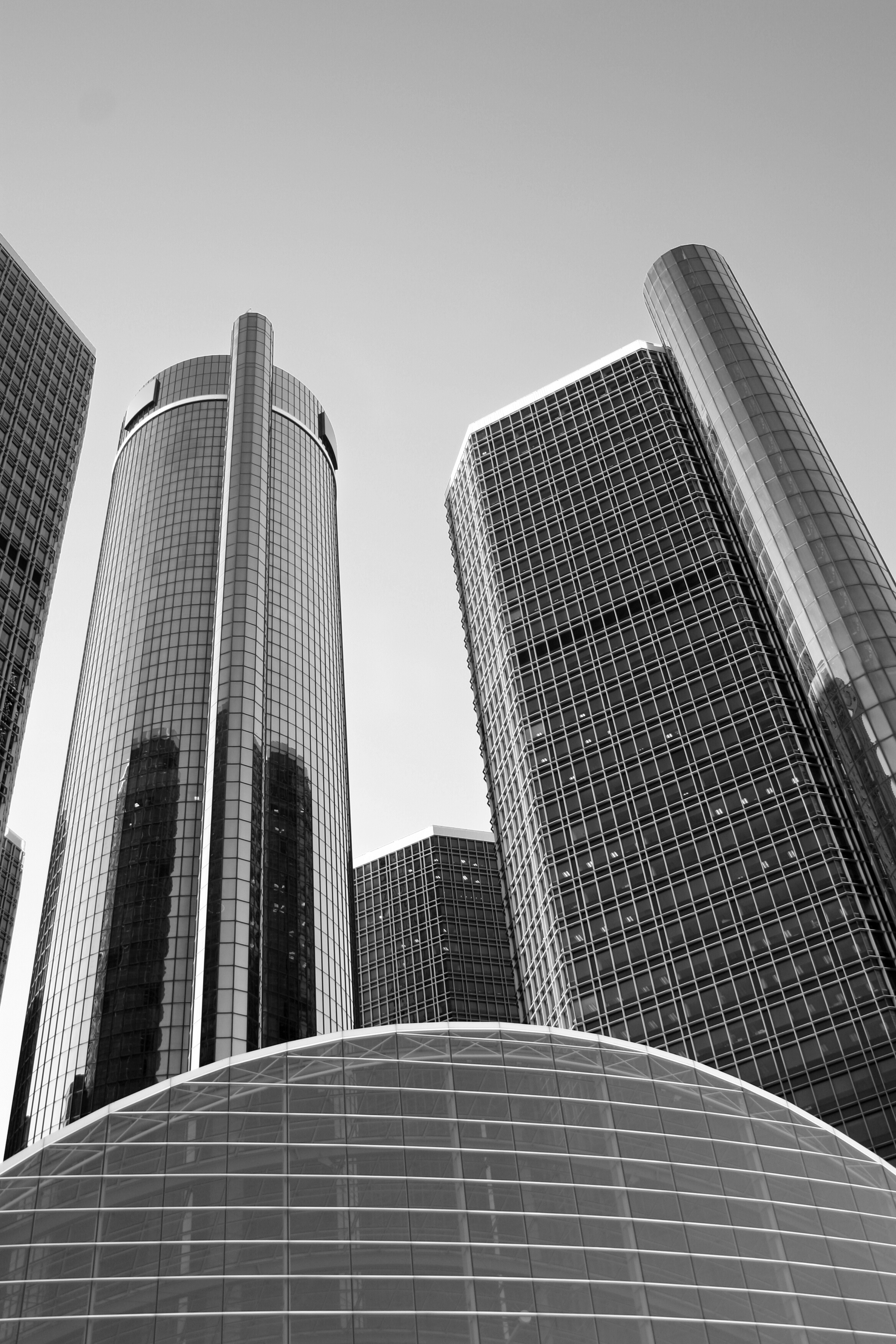 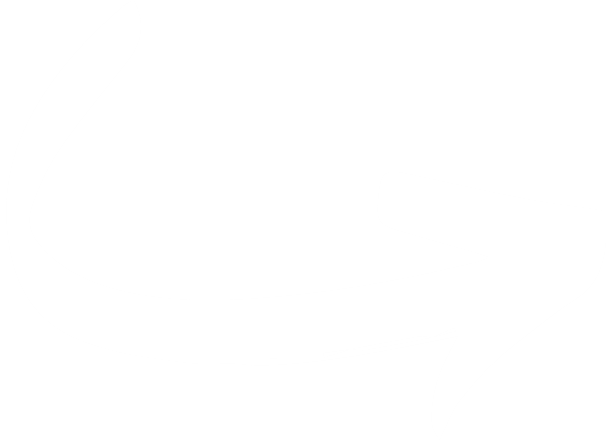 Finanční nástroj EXPANZE
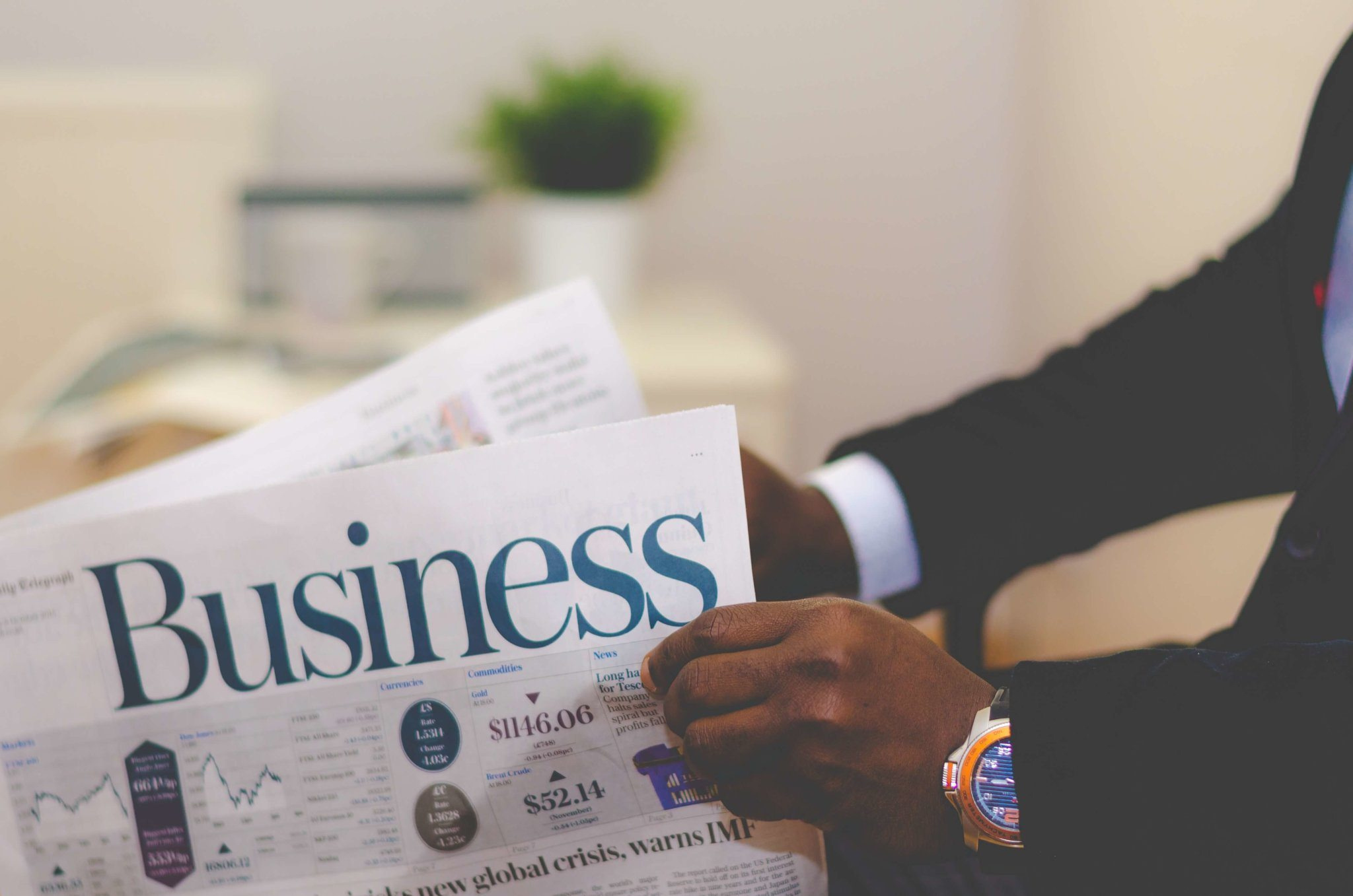 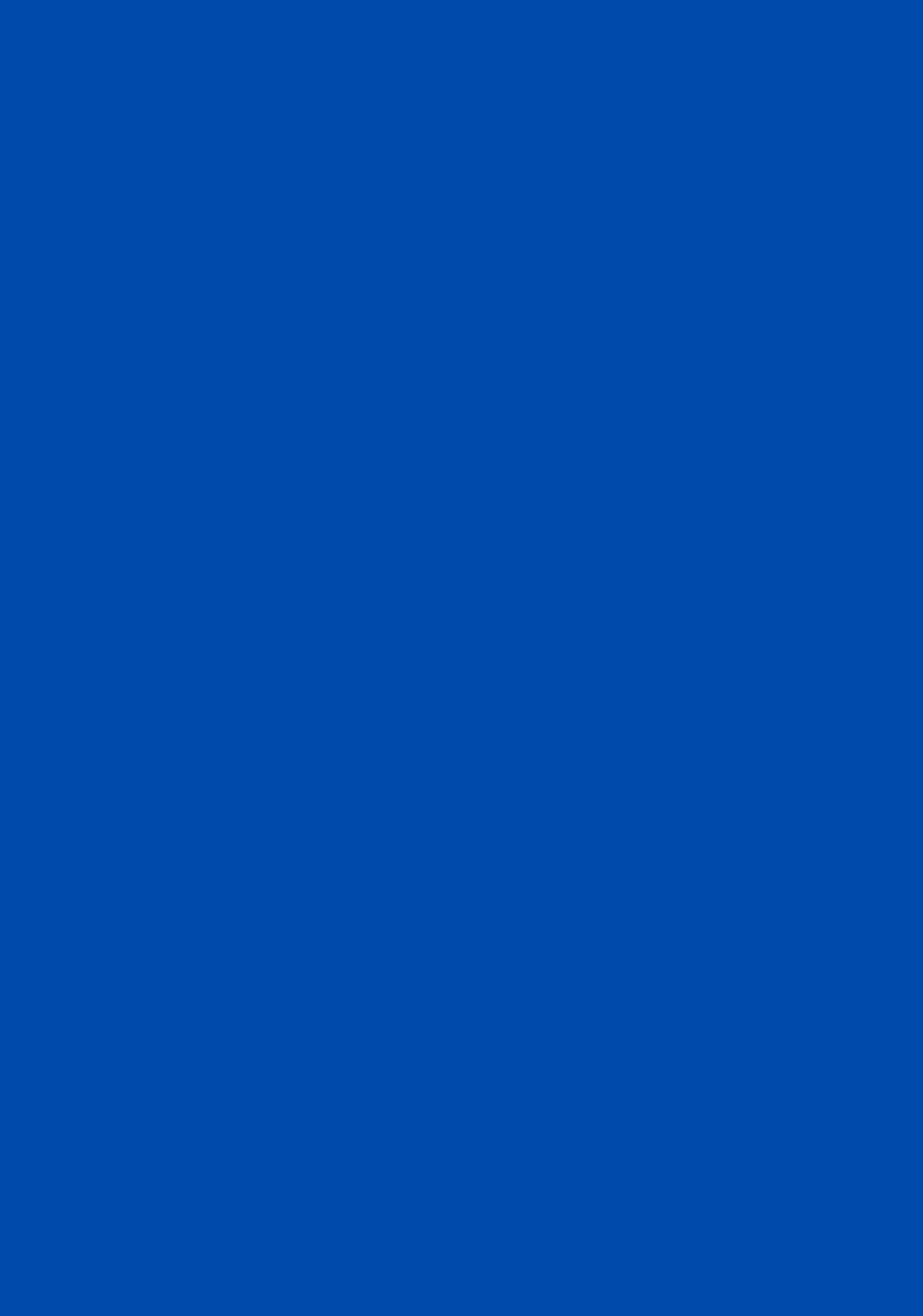 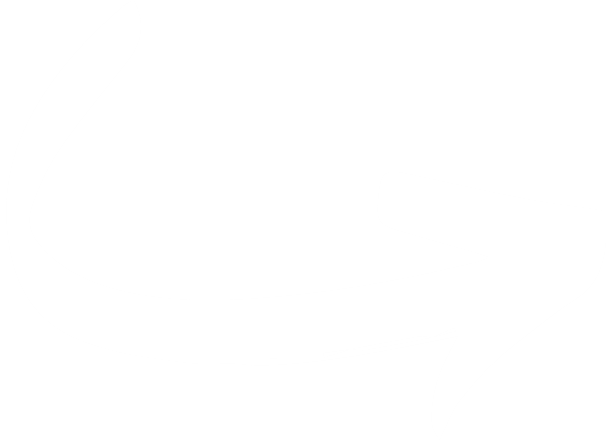 Podpora podnikání 

600 mil. Kč
Finanční nástroj  EXPANZE
- zvýhodněné úvěry
malé a střední podniky
Základní parametry úvěru:

0,5 – 60 mil.Kč
výše úvěru až 75% výdajů projektu
bezúročný
splatnost 7 – 10 let
vyhlašovatel výzev:

	Státní fond životního prostředí

oblasti podpory:
Vodíkové hospodářství
Oběhové hospodářství
Vzdělávání ve firmách
Digitalizace
Vzdělávací infrastruktura SŠ v ÚK
Obnova území (revitalizace území po těžbě uhlí)
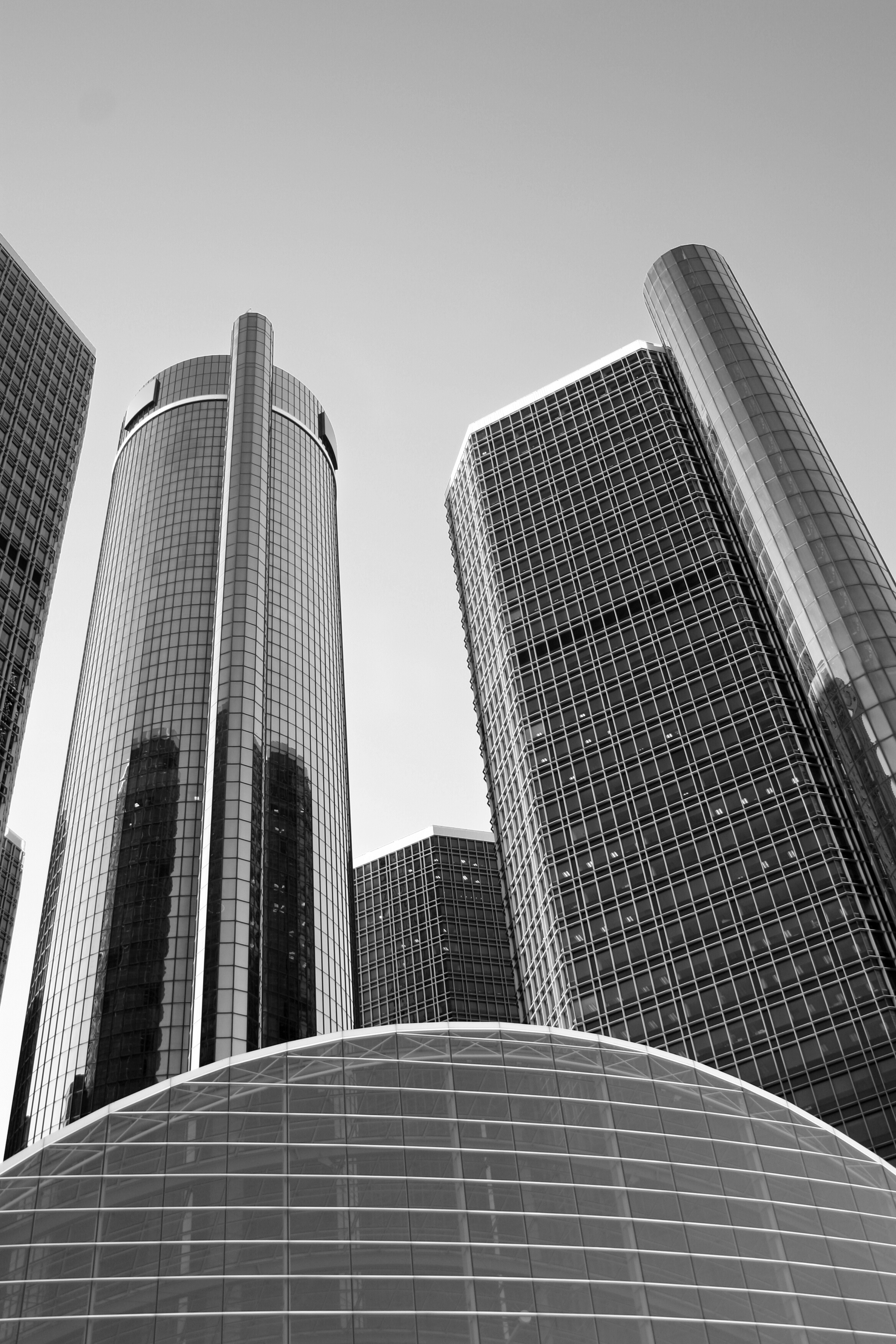 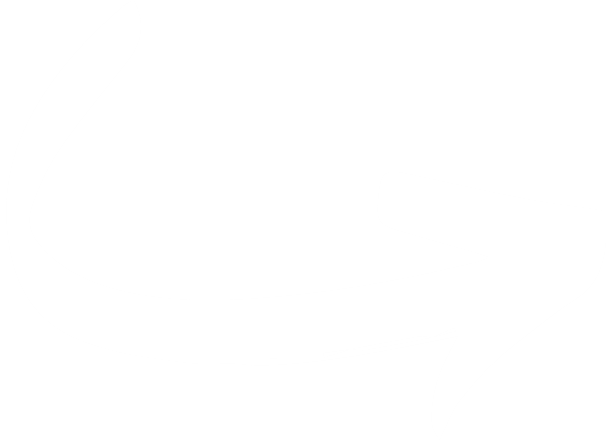 Tematické výzvy
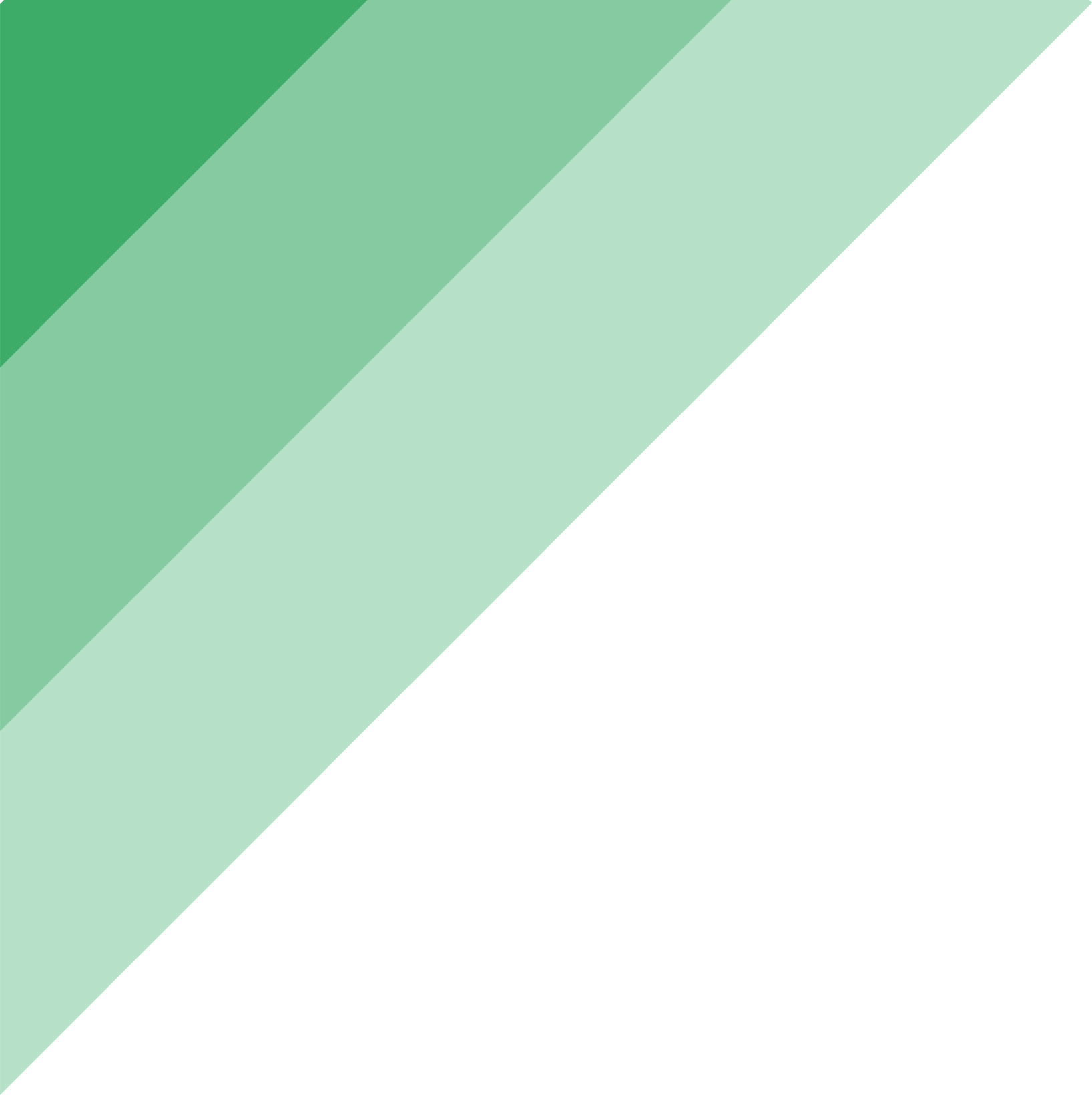 Strategický projekt
Transformační centrum Ústeckého kraje
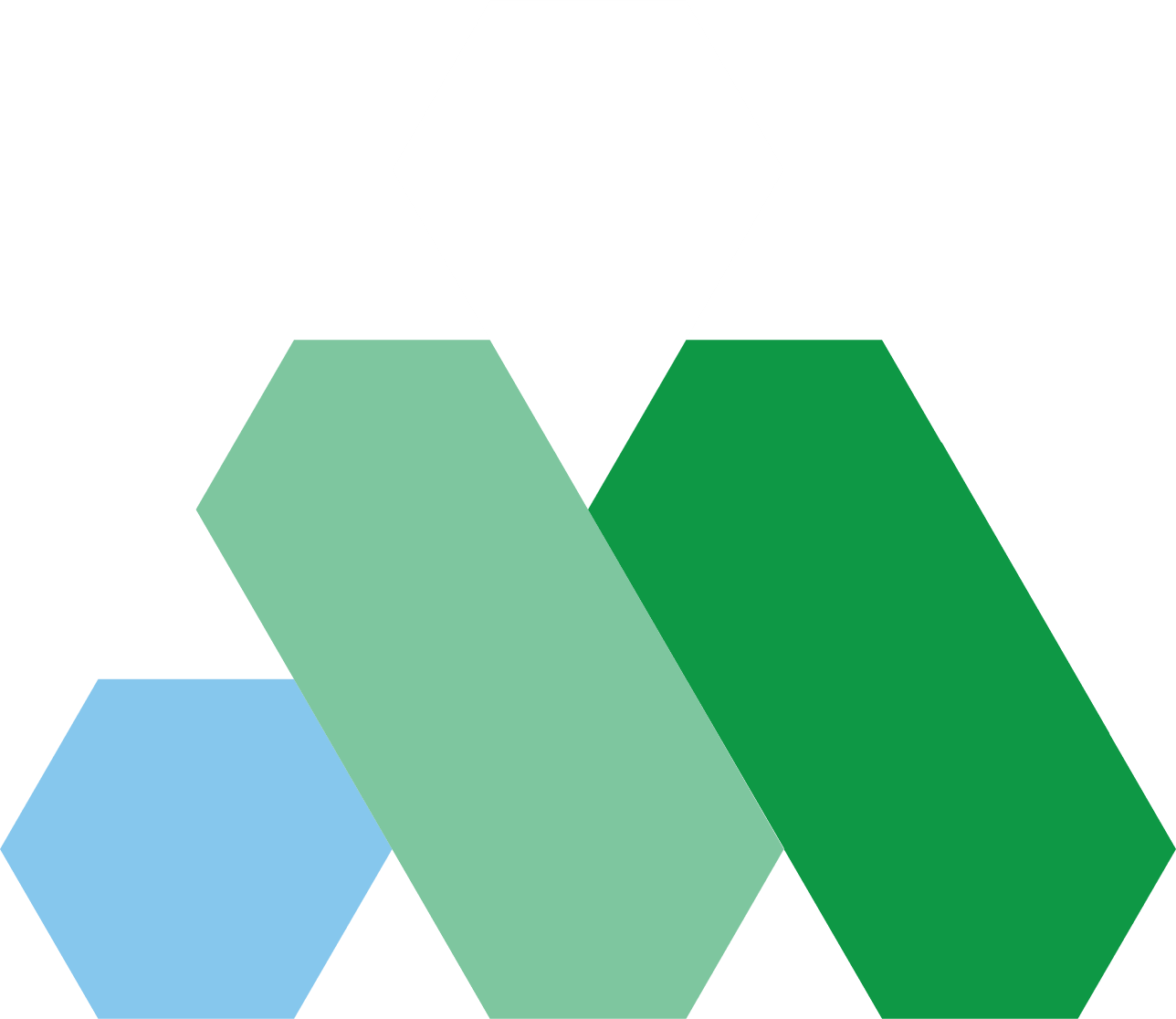 DATOVÉ SLUŽBY
PODNIKÁNÍ A INOVACE
REVITALIZACE ÚZEMÍ
ENERGETIKA
infrastrukturní a SW služby pro krajské org, města, obce,
školící centrum informatiky; 
digitální datová open platforma PORTABO...
programy na podporu podnikání a inovací, 
sídlo ICUK; 
prostory pro zasídlování firem
rozvoj inovačního ekosystému
vybudování Krajského energetického centra Ústeckého kraje; 
Služby, poradenství pro města a obce v ÚK v oblastech OZE, nové energetiky
vzdělávání / osvěta
zpracování územních podkladů pokrývajících celé území kraje s důrazem na vlastní pánevní oblast
odborná, koncepční pomoc při územním plánování;
komplexní řešení urbanismu veřejných prostranství...
participace
www.opst.cz
www.rskuk.cz
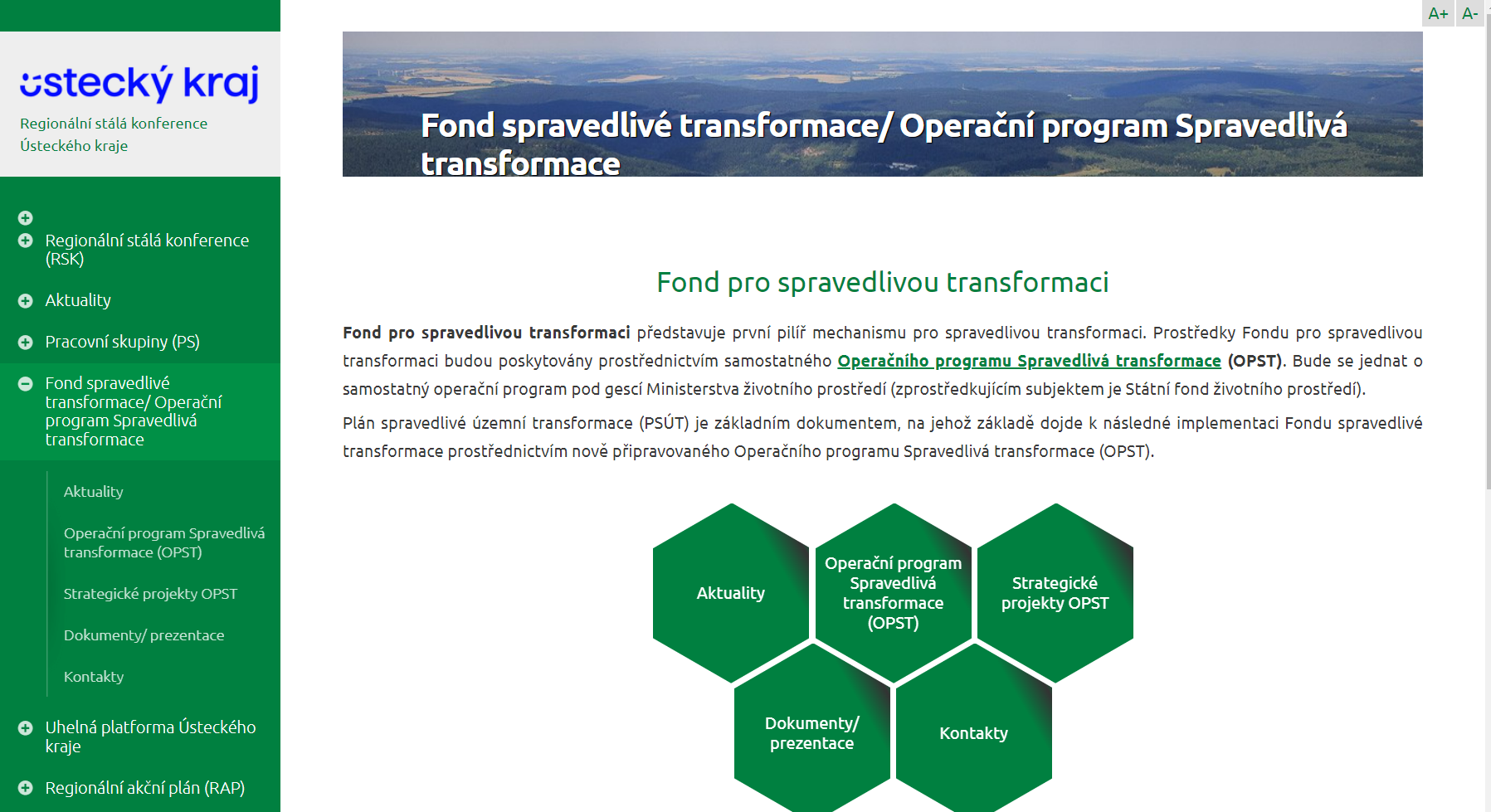 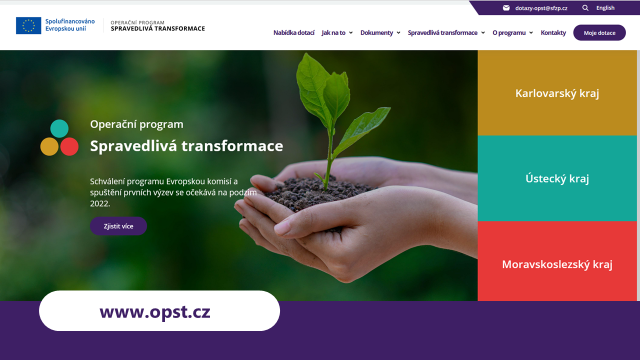 Telefonní číslo
Emailová adresa
Webové stránky RSK ÚK
Kontakt
Ing. Jana Nedrdová     475 657 944
                                   734 393 900
nedrdova.j@kr-ustecky.cz
https://rskuk.cz/fond-pro-spravedlivou transformaci
Ing. Jana Nedrdová
Odbor podpory podnikání, inovací a transformace
Krajský úřad Ústeckého kraje
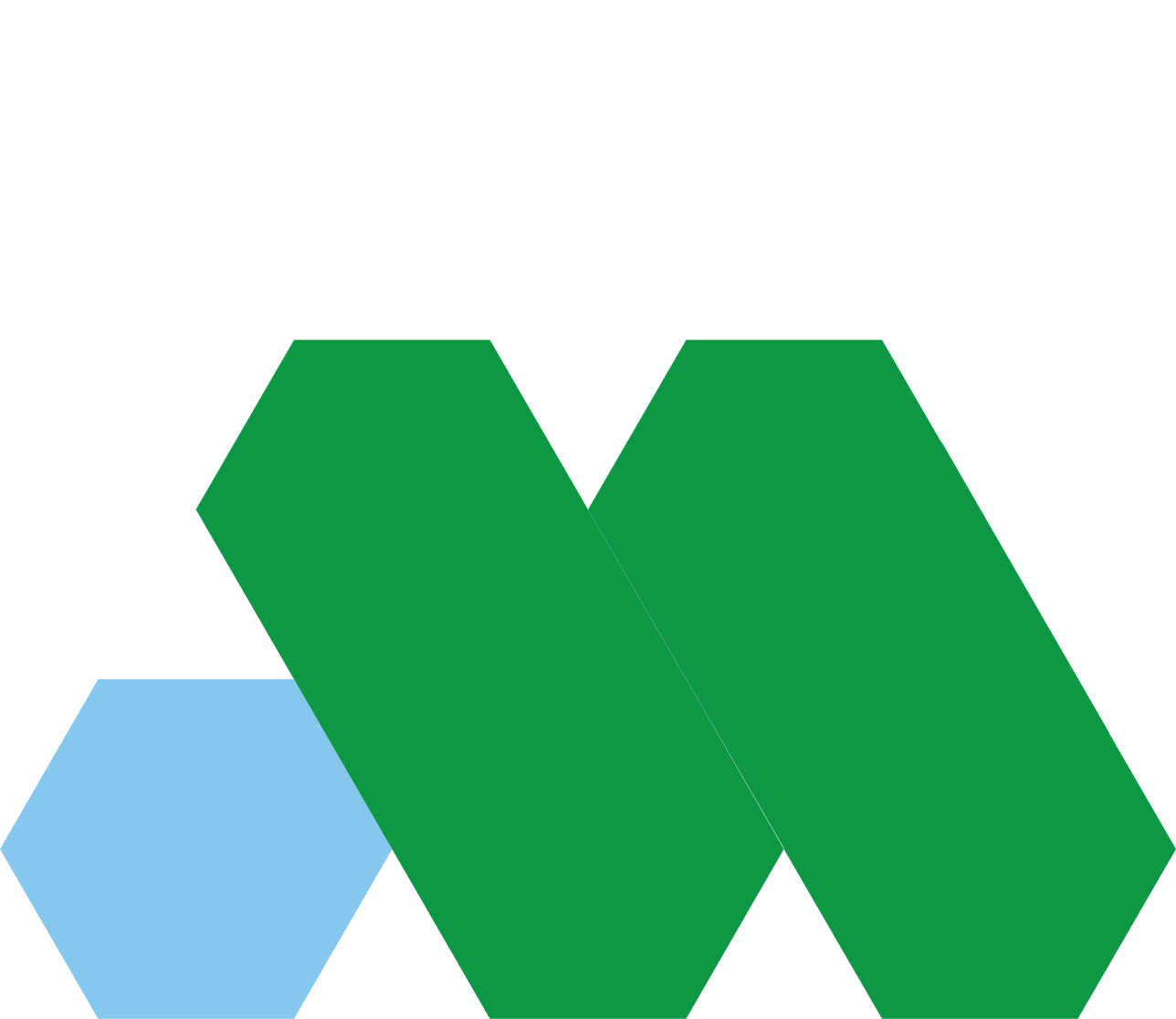